স্বাগতম
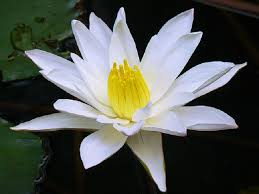 দ্বীন মোহাম্মদ 
সহকারি শিক্ষক (ব্যবসায় শিক্ষা)
ঘোষ্পা সি এফ ইউ সি উচ্চ বিদ্যালয় 
শিলমুড়ী, বরুড়া, কুমিল্লা 
মোবাইল নাম্বারঃ ০১৯১৪৬৮৪১৮৩ 
ই-মেইলঃ dmshahed83@gmail.com
শ্রেণিঃ নবম 
বিষয়ঃ হিসাববিজ্ঞান 
অধ্যায়ঃ নবম 
সময়ঃ ৩৫ মিনিট 
তারিখঃ ১২-১১-২০২০খ্রিঃ
পূর্বজ্ঞান যাচাই
হিসাবের শ্রেণি কত প্রকার ও কি কি?
আমরা এই পাঁচটি শ্রেণিকে দুই’টি ভাগে দেখাতে পারি।
ক্রেডিট
ডেবিট
সম্পদ
আয়
ব্যয়
দায়
মালিকানা স্বত্ব
আজকের পাঠ
রেওয়ামিল
শিখনফল
এই পাঠ শেষে শিক্ষার্থীরা-
১. রেওয়ামিলের ছক তৈরি করতে পারবে। 
২. রেওয়ামিলের কোন দফা ডেবিট কোন দফা ক্রেডিট তা নির্ণয় করতে পারবে।
৩. কোন দফা রেওয়ামিলে অন্তর্ভূক্ত হবে না তা উল্লেখ করতে পারবে।
রেওয়ামিলের ছক
প্রতিষ্ঠানের নাম
রেওয়ামিল
৩১শে ডিসেম্বর .......
একক কাজঃ
রেওয়ামিলের ছক তৈরি কর। 
                           সময়ঃ ৫মিনিট
রেওয়ামিলের ডেবিট ক্রেডিট নির্ণয়ঃ
সম্পদ
আয়
ব্যয়
দায়
মালিকানা স্বত্ব
ডেবিট
ক্রেডিট
যেসব দফা রেওয়ামিলে আসে না
প্রারম্ভিক হাতে নগদ
প্রারম্ভিক ব্যাংক জমা
প্রারম্ভিক ব্যাংক জমাতিরিক্ত
সমাপনী মজুদপণ্য
দলীয় কাজ
রুমন ট্রেডার্সের ২০২০ সালের ৩০ জুন তারিখের খতিয়ান উদ্বৃত্ত সমূহ দ্বারা একটি রেওয়ামিল তৈরি কর।
কুঋণ ২,৫০০ টাকা; মূলধনের সুদ ১,০০০ টাকা; ক্রয় ৬২,০০০ টাকা; শিক্ষানবিশ সেলামি ৪,০০০ টাকা; প্রাপ্য হিসাব ৩৬,২০০ টাকা; মূলধন ৬৪,০০০ টাকা; অগ্রিম ভাড়া ৪,৫০০ টাকা; অবচয় ২,০০০ টাকা; মজুদ পণ্য(০১-০৭-১৯) ১২,০০০ টাকা; হাতে নগদ(০১-০৭-১৯) ২২,০০০ টাকা; ব্যাংক  জমা(৩০-০৬-২০) ৭৪,০০০ টাকা; বিক্রয় ৮৯,০০০ টাকা; ৬% বন্ধকী ঋণ ৪৩,০০০ টাকা; মজুদ পণ্য(৩০-০৬-২০) ২১,০০০ টাকা;মজুরি ২৫,০০০ টাকা; প্রদেয় হিসাব ২৩,০০০ টাকা; বাট্টা প্রাপ্তি ১,২০০ টাকা; মনিহারি ৫,০০০ টাকা; বকেয়া বেতন ২,০০০ টাকা; বহিঃ ফেরত ৩,০০০ টাকা; উত্তোলন ৫,০০০ টাকা ।
							সময়ঃ ২০ মিনিট
মূল্যায়নঃ
রেওয়ামিলের ছকে কলাম কয়টি থাকে? 
৩টি দায়ের নাম বল?  
মালিকানা স্বত্ব বৃদ্ধি পেলে কি হবে?
বাড়ির কাজ
শিহাব ট্রেডার্সের  ২০১৮ সালের ৩১শে ডিসেম্বর তারিখের উদবৃত্তগুলো  নিন্মরূপঃ- 
বিক্রয় ১,৩৮,০০০ টাকা, বিক্রয় ফেরত ৩,০০০ টাকা, প্রারম্ভিক মজুদ পণ্য ২০,০০০ টাকা, ক্রয় ৮০,‌০০০ টাকা, ক্রয় ফেরত ৪,০০০ টাকা, আসবাবপত্র ২৪,০০০ টাকা, কমিশন প্রাপ্তি ২০,০০০ টাকা, পেনশন তহবিল ৩,০০০ টাকা, সমাপনী নগদ তহবিল ৩০০০ টাকা, মজুরি ৩০,০০টাকা , ক্রয় পরিবহন ১,০০০ টাকা, বেতন ১২,০০০ টাকা, ভাড়া, ৫০০০ টাকা, ৫% ঋণ  ২৮,০০০ টাকা, খাজনা ও  কর ৬,০০০ টাকা।
উক্ত খতিয়ান উদ্ধত্ত গুলো দিয়ে শিহাব ট্রেডার্সের 
    একটি রেওয়ামিল তৈরি করে আনবে ।
ধন্যবাদ